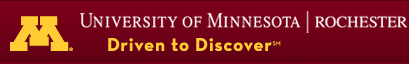 Transition Metals: Structure and Bonding
General Chemistry II Chem2333
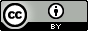 Transition Metals
Module 6 – Session 6


Video 1: Molecular Orbitals of a transition metals
Color: energy difference between HOMO and LUMO

Video 2: Different kinds of spectroscopy
Radiative and non-radiative transitions

Video 3: Color and absorption of conjugated systems
Bathochromic shift
Chem 2333: General Chemistry II
2
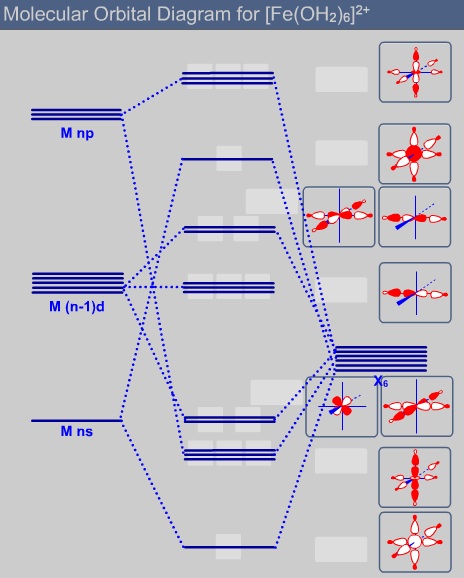 HOMO/LUMO
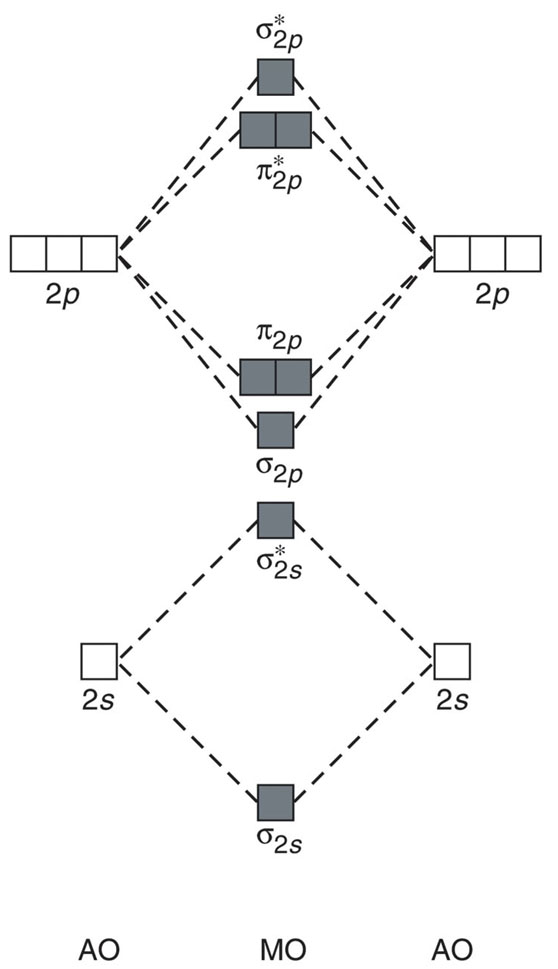 Chem 2333: General Chemistry II
3
HOMO/LUMO: color
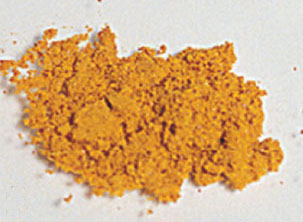 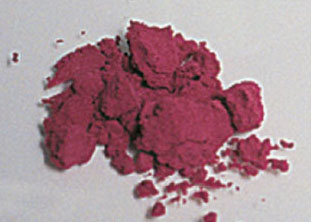 [Cr(NH3)6]3+
[Cr(NH3)5Cl ]2+
Most electronic transitions fall in the UV region of the spectrum, but the smallerdifference between the HOMO and LUMO in coordination compounds makes themvery colorful.
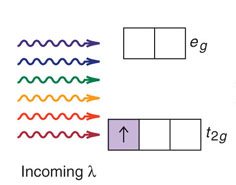 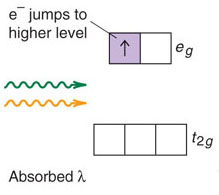 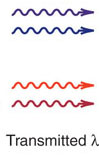 Chem 2333: General Chemistry II
4
Color absorbed and color reflected
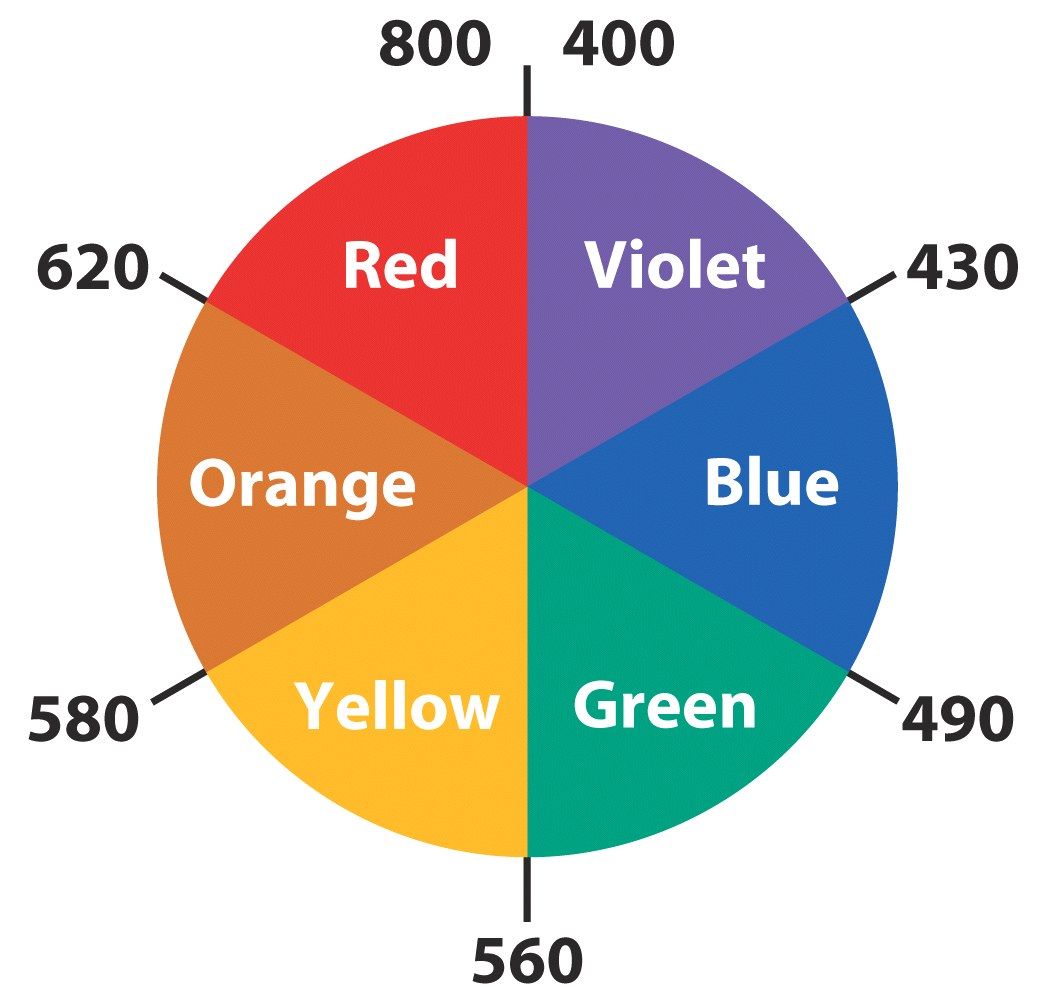 We don’t see the color that is absorbed, but the color that is reflected
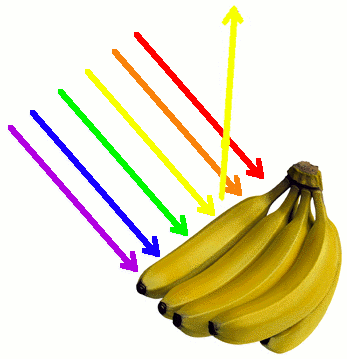 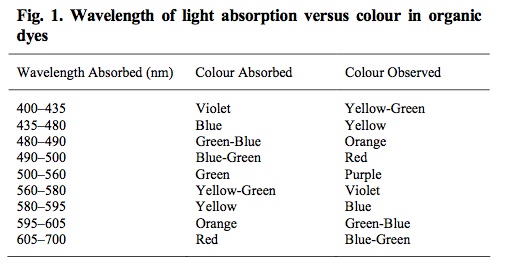 A pigment is blue and another one is yellow.
Which one has the smallest energy between HOMO and LUMO?
Chem 2333: General Chemistry II
5
[Speaker Notes: Source: http://monographs.iarc.fr/ENG/Monographs/vol99/mono99-7.pdf]
Spectroscopy: interaction of light and matter
Absorption of light
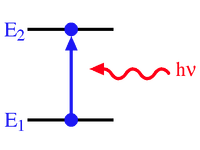 Emission of light
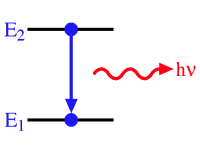 Moreenergy
Lessenergy
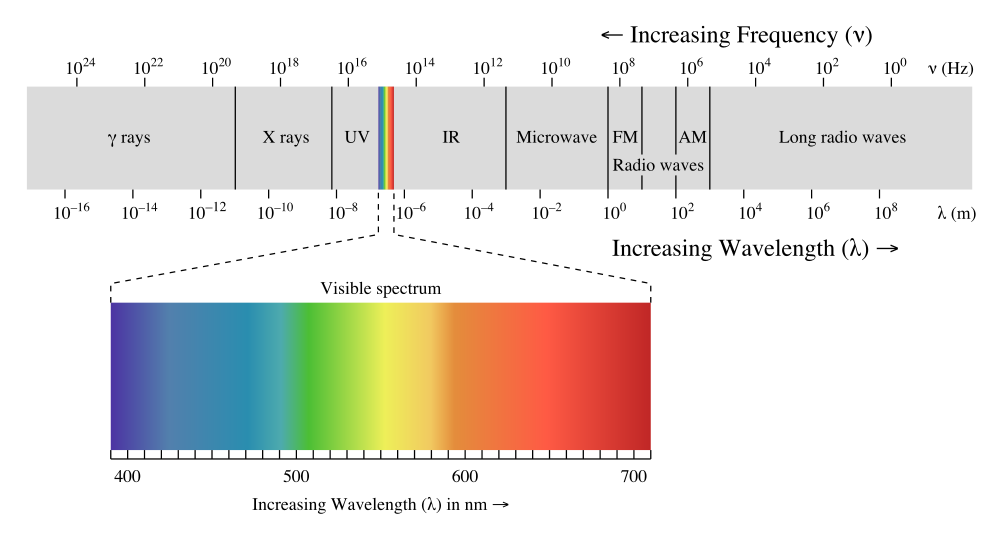 Valence electronic levels (molecular orbitals): Ultraviolet/visible spectroscopy
Core inner electrons (X-ray, CT-scan…)
Vibrational levels : Infrared spectroscopy
Rotational levels: Microwave spectroscopy
Nuclear spin transition: Nuclear Magnetic Resonance (NMR, MRI)
Electronic spin transition: Electronic Spin Resonance (ESR)
Chem 2333: General Chemistry II
6
Electronic curves
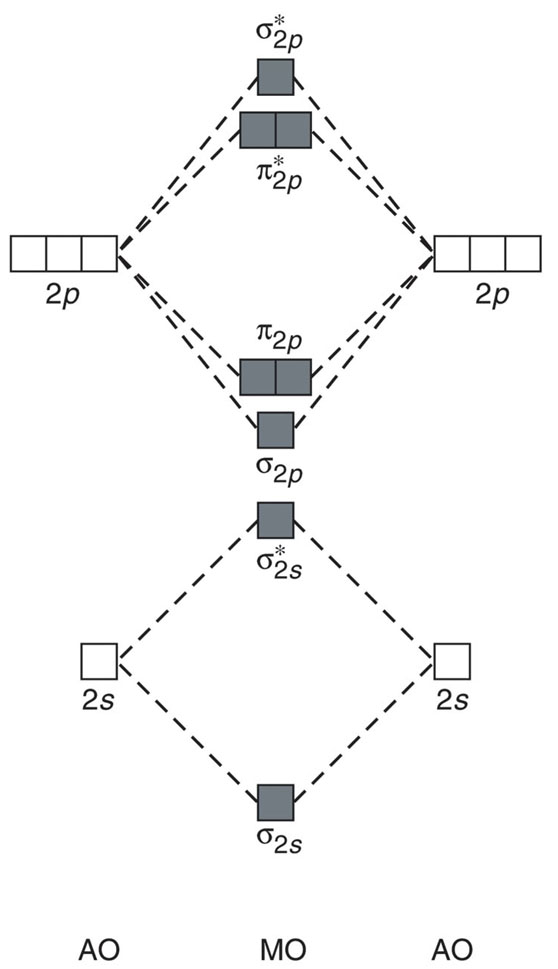 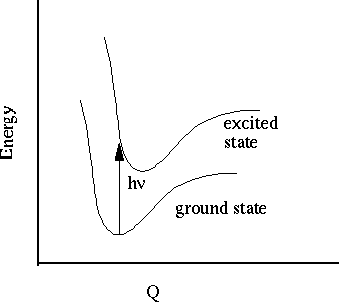 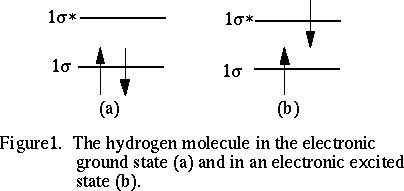 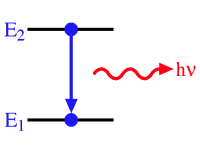 +
=
Chem 2333: General Chemistry II
7
UV/Visible spectroscopy
Most transitions between molecular orbitals fall in the UV/Visible range
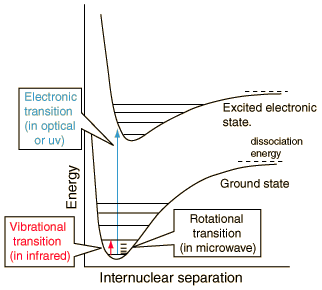 Once the molecule relaxes,(comes down from the excited state)shouldn’t we see a photon beingemited?
Why is it that we talk about lightbeing absorbed but rarely aboutlight being emmited?
Chem 2333: General Chemistry II
8
[Speaker Notes: Credits: http://hyperphysics.phy-astr.gsu.edu/hbase/molecule/molec.html
Credits: http://www.files.chem.vt.edu/chem-dept/brewer/chem-ed/4414/tutorials/electronic/ELECTRON.HTML]
Radiative and non-radiative transitions
Jablonski diagram.
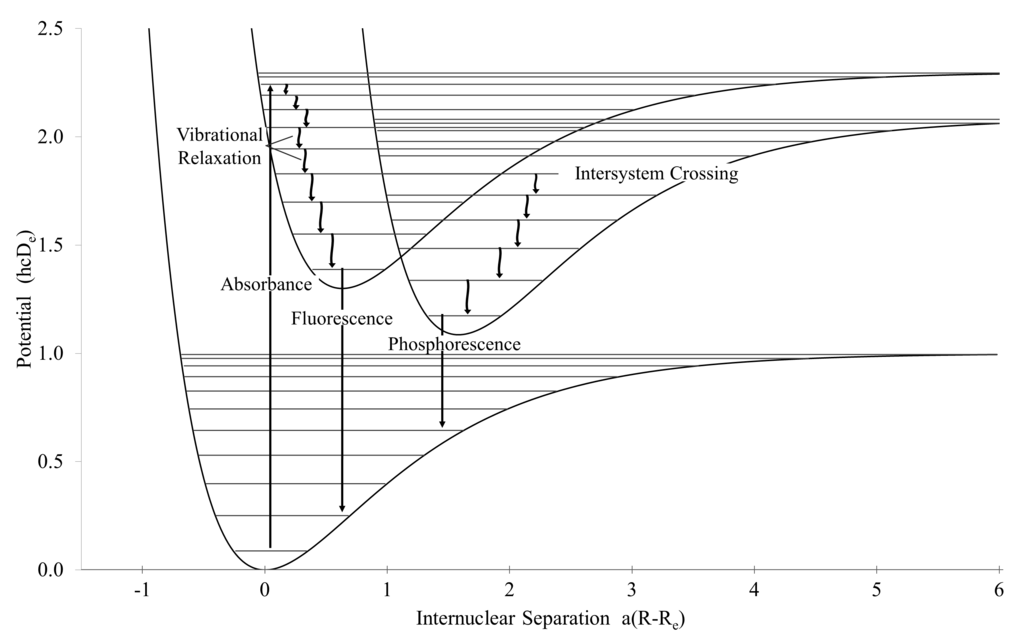 Substances irradiated with UV light that emit visible light are called fluorescent.
The relaxations with energy in the IR are called “non-radiative” transitions: IR waves is heat.
Chem 2333: General Chemistry II
9
[Speaker Notes: http://en.wikipedia.org/wiki/Intersystem_crossing#/media/File:Electronic_Processes_Involving_Light.png]
Retinal: photo-induced reactions
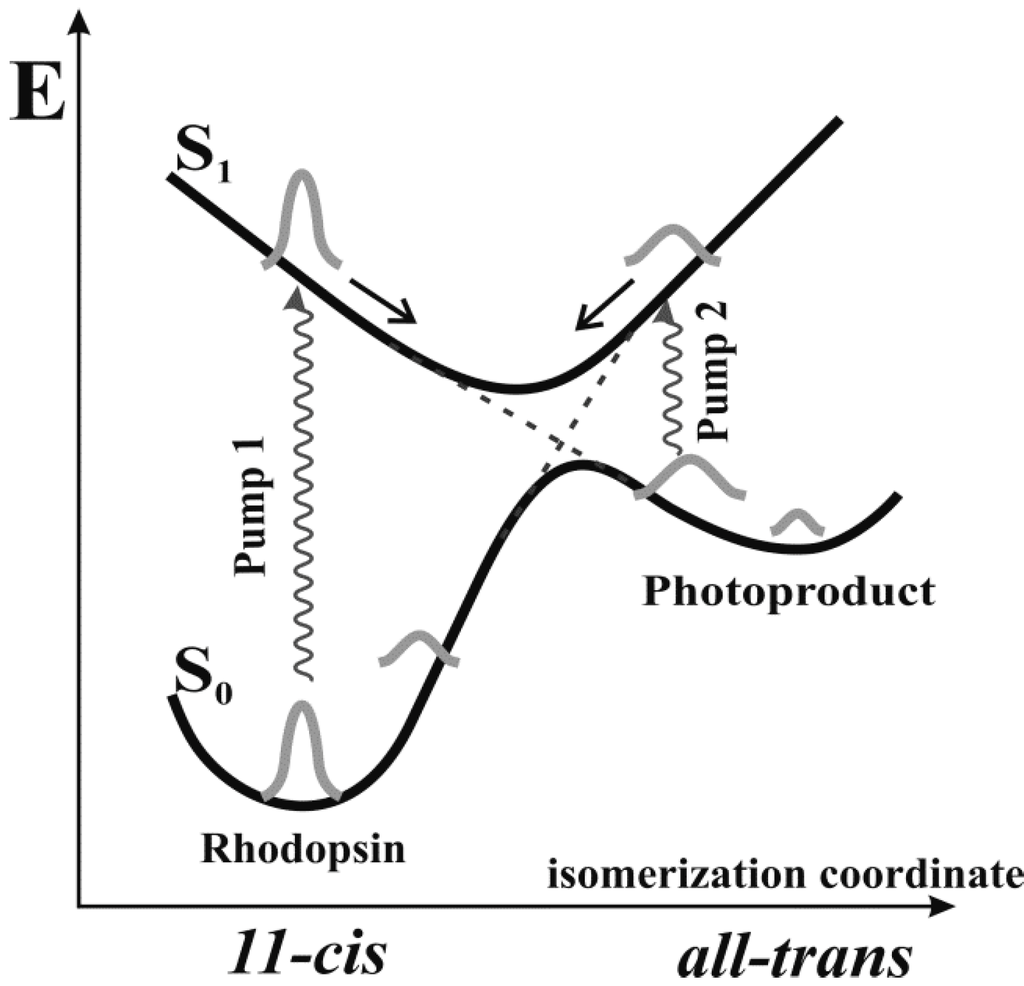 Response
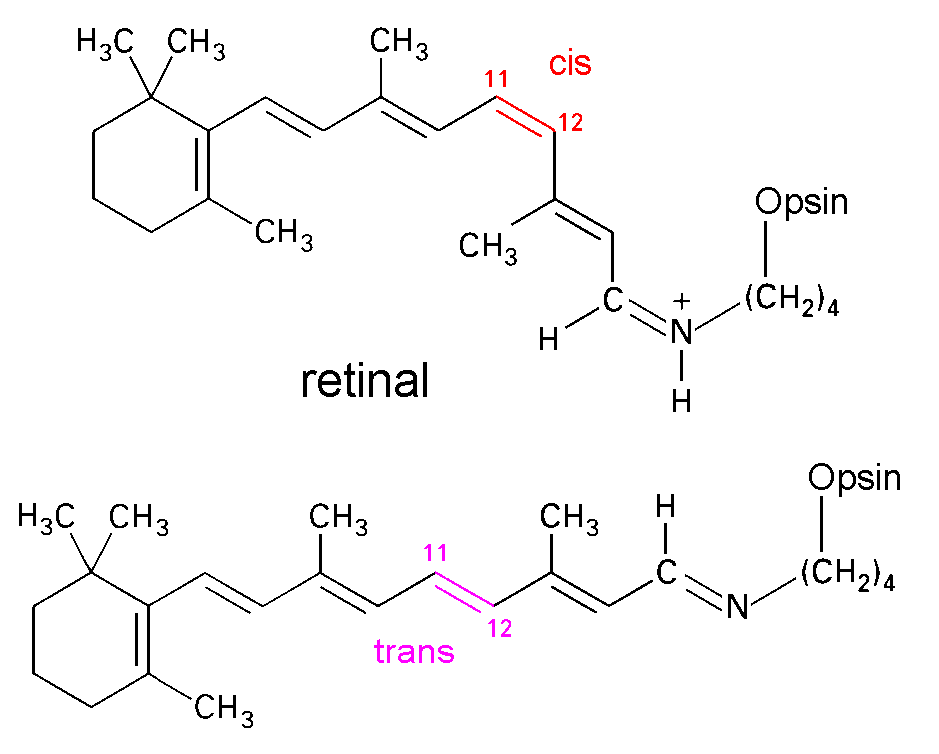 Chem 2333: General Chemistry II
10
HOMO/LUMO in conjugated systems
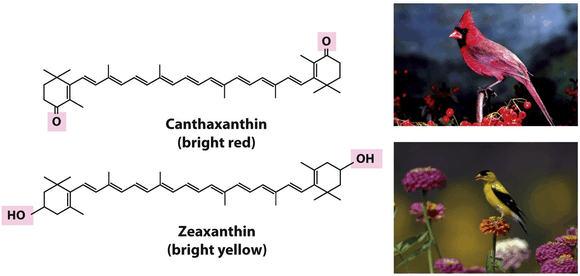 Most pigments in nature are conjugated systems.
Do you think that the frequency of theabsorbed light will increase or decrease  with the length of the conjugated system?
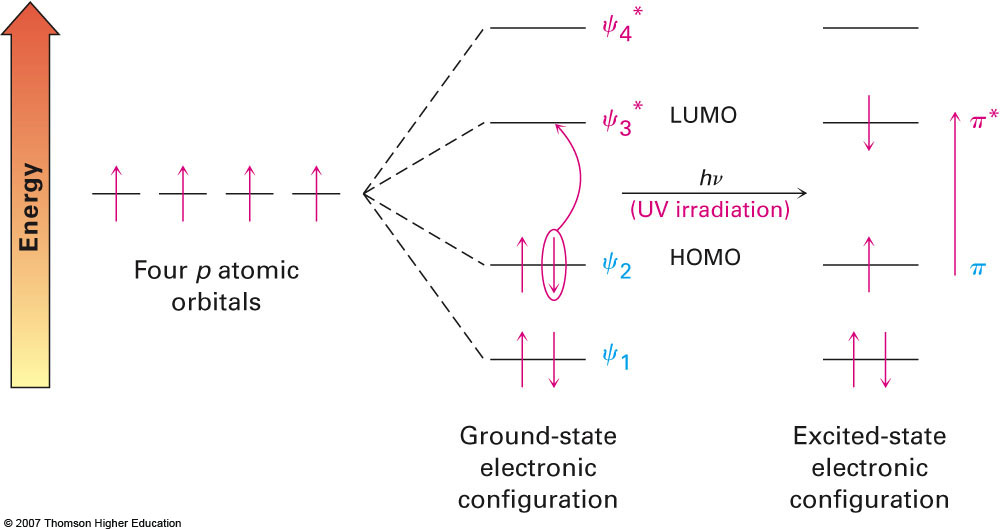 Chem 2333: General Chemistry II
11
[Speaker Notes: Source: Lehninger’s Principles of biochemistry]
HOMO/LUMO in conjugated systems
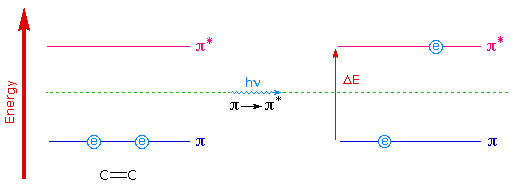 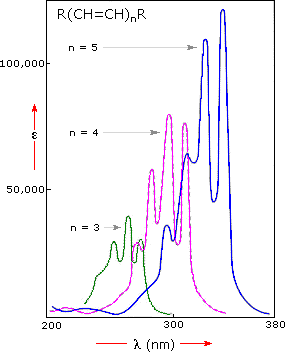 1 double bond
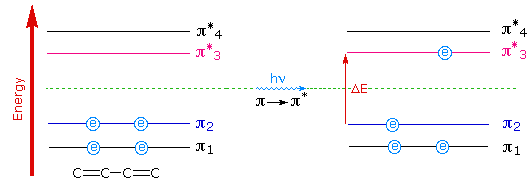 2 double bonds
(conjugated)
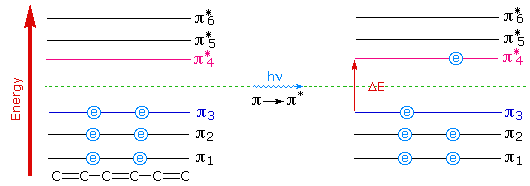 3 double bonds(conjugated)
Chem 2333: General Chemistry II
12
[Speaker Notes: Credits: http://www2.chemistry.msu.edu/faculty/reusch/VirtTxtJml/Spectrpy/UV-Vis/spectrum.htm]
Bathochromic shift
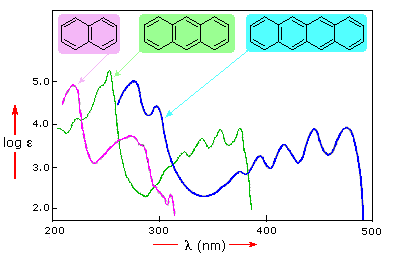 Bathochromic shift:
The more conjugated a system is the smaller the homo-lumo is and the less energetic the electronic transition is. (larger wavelength or smaller frequency)
Chem 2333: General Chemistry II
13
[Speaker Notes: Credits: http://www2.chemistry.msu.edu/faculty/reusch/VirtTxtJml/Spectrpy/UV-Vis/spectrum.htm]
Color of natural pigments
Draw a qualitative scheme showing the energetic difference between the HOMO and LUMO of the following pigments
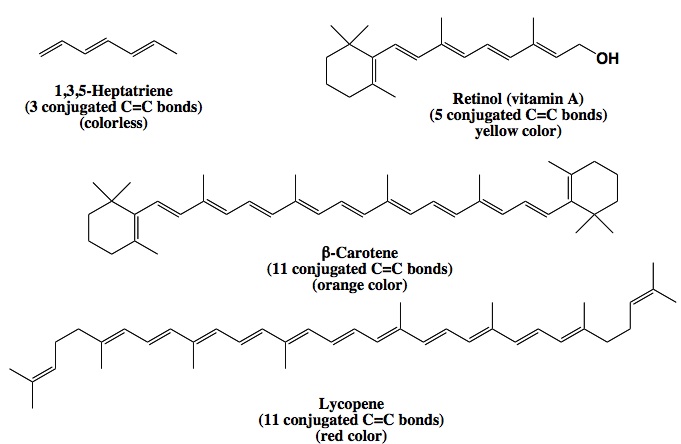 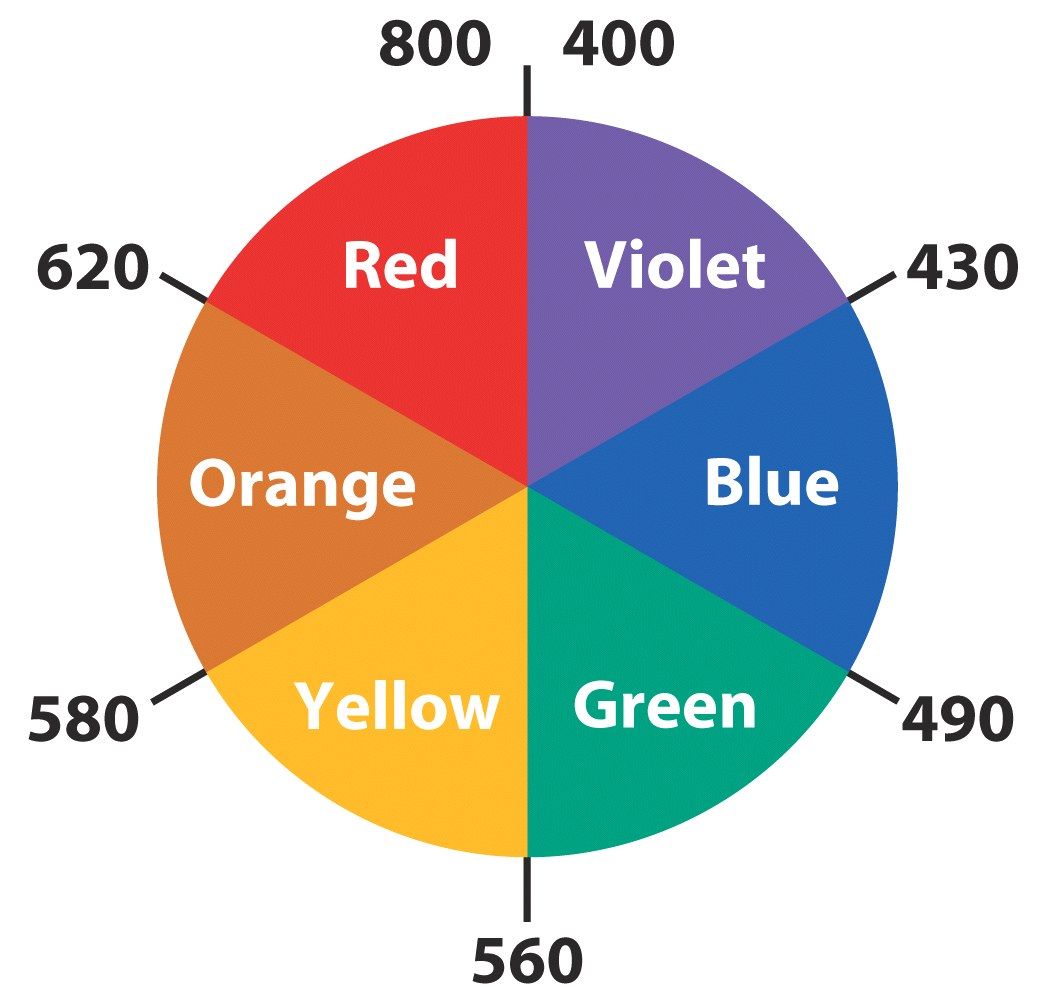 Chem 2333: General Chemistry II
14
[Speaker Notes: Source: http://people.chem.umass.edu/samal/269/color.pdf]